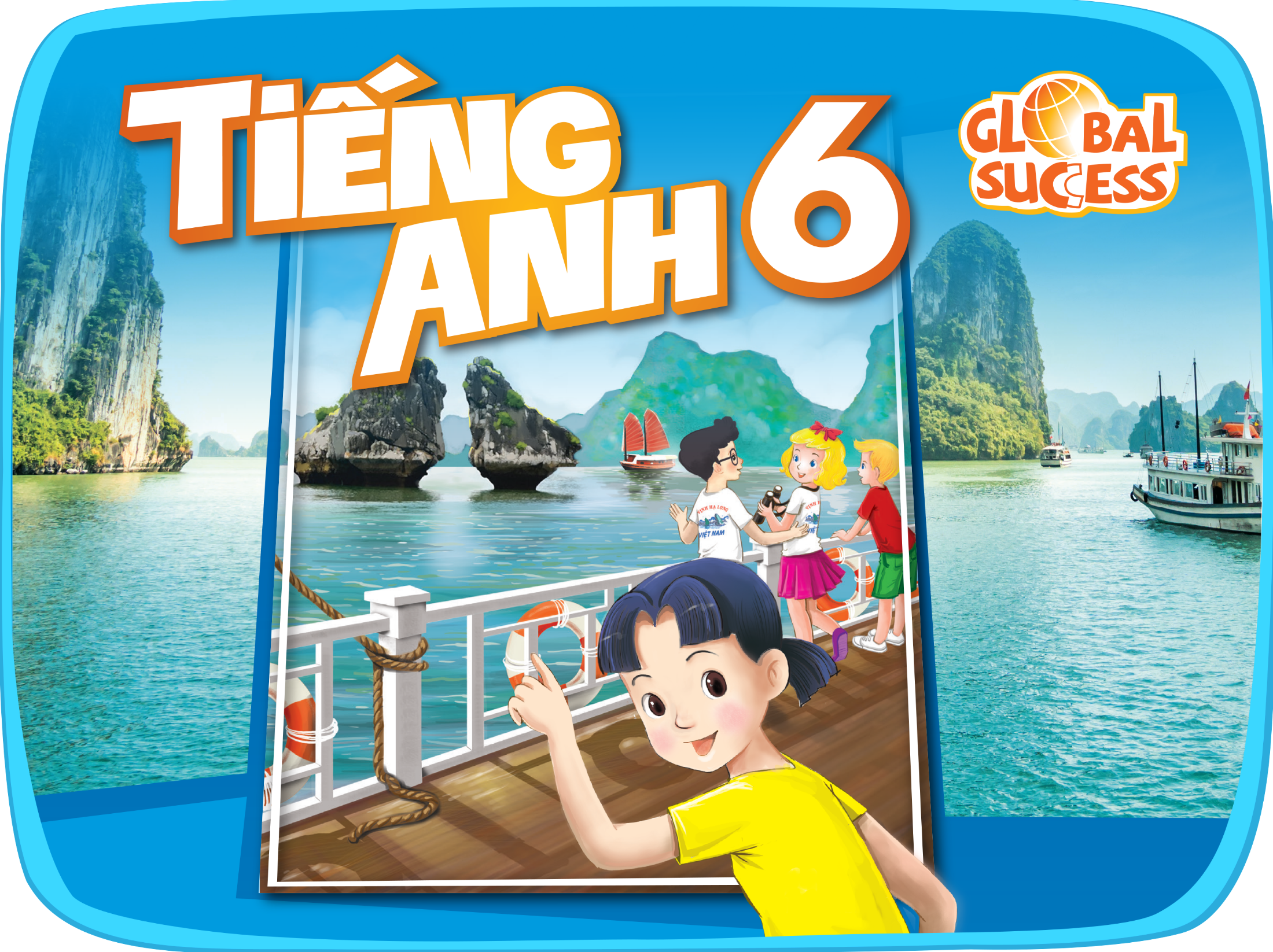 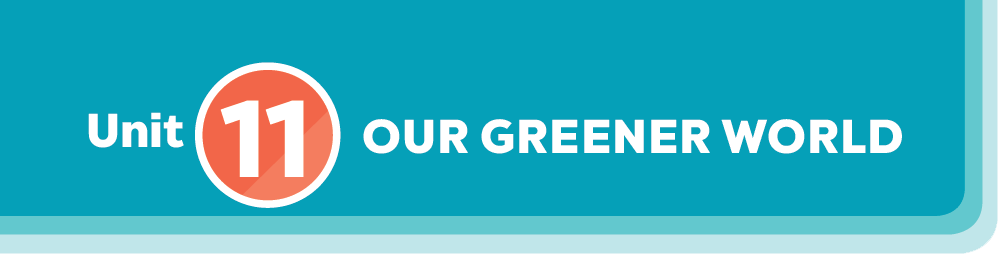 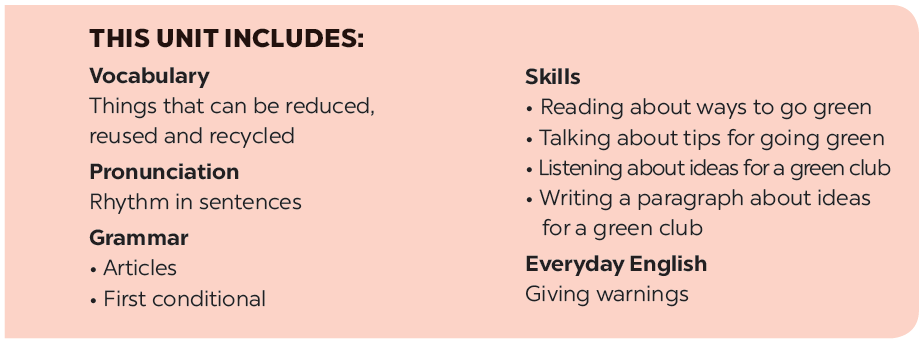 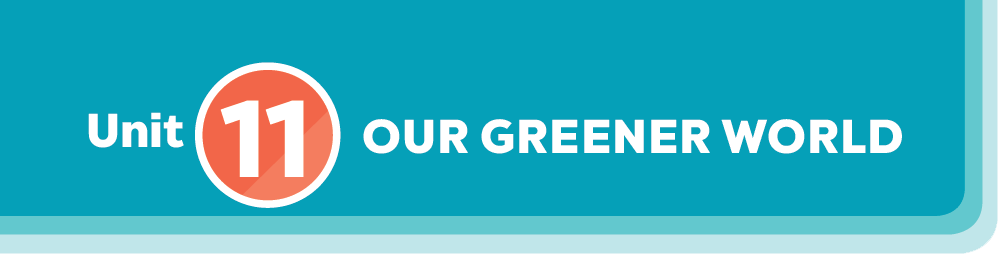 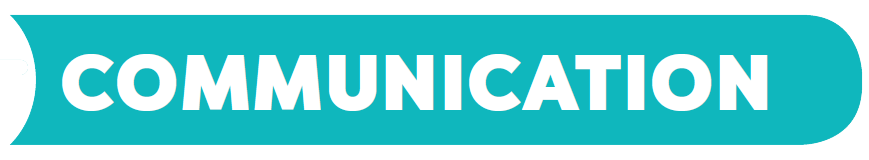 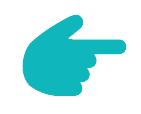 A survey on ways to go green
Everyday English
Giving warnings
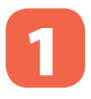 Listen and read the dialogue between Mi and Mike. Pay attention to the highlighted sentences.
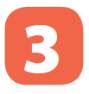 The 3Rs Club in your school is doing a survey. Answer the following questions by choosing A, B, or C.
Work in pairs. Student A is watering ﬂowers in the garden. Student B is giving some warnings. Act out the dialogue. Remember to use the highlighted language in 1.
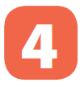 Interview a classmate, using the questions in 3. Compare your answers. How many different answers do you have?
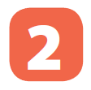 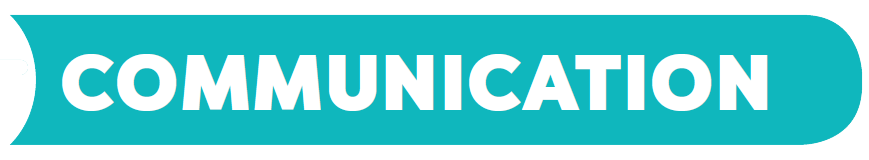 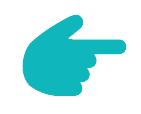 Everyday English
Giving warnings
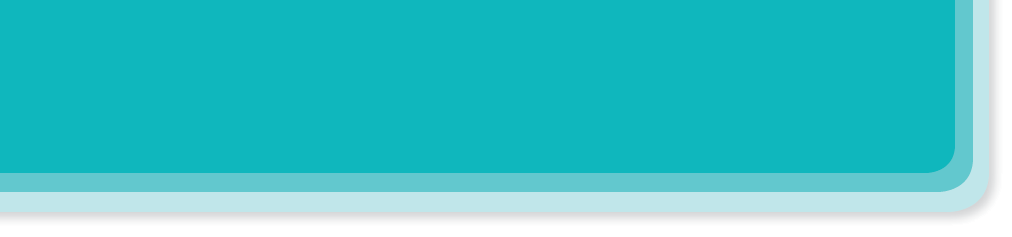 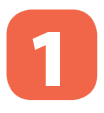 Listen and read the dialogue between Mi and Mike. Pay attention to the highlighted sentences.
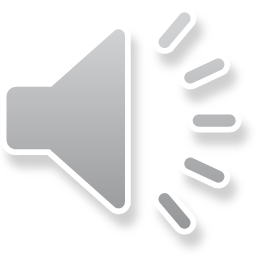 Mi: You are giving the goldfish too much food.
        Don’t do that. 
Mike: Why?
Mi: If you give them too much food, they will die.
Mike: I see. Thank you.
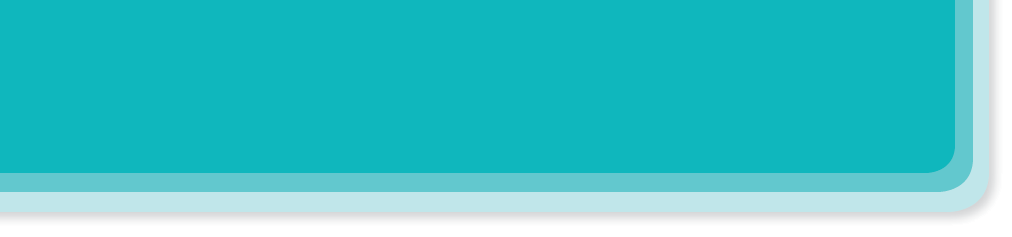 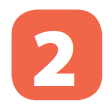 Work in pairs. Student A is watering ﬂowers in the garden. Student B is giving some warnings. Act out the dialogue. Remember to use the highlighted language in 1.
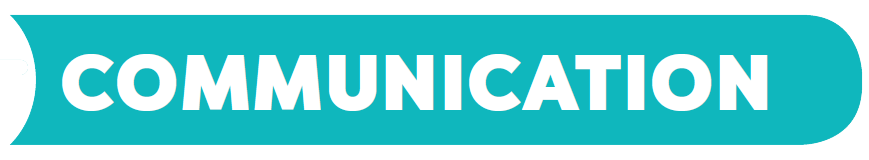 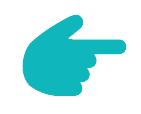 A survey on ways to go green
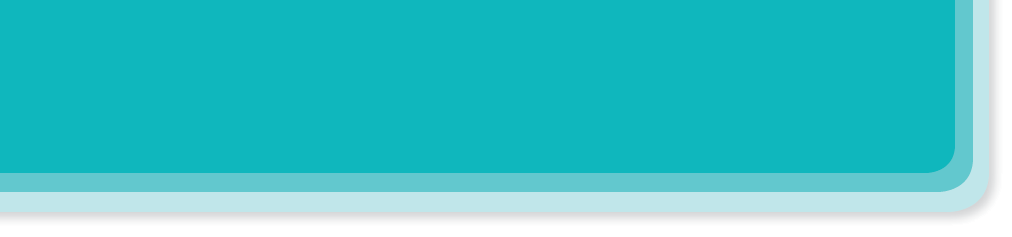 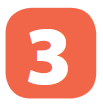 The 3Rs Club in your school is doing a survey. Answer the following questions by choosing A, B, or C.
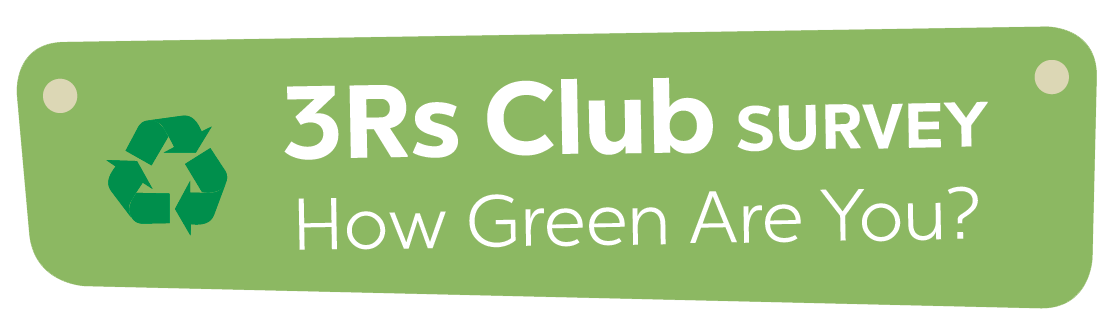 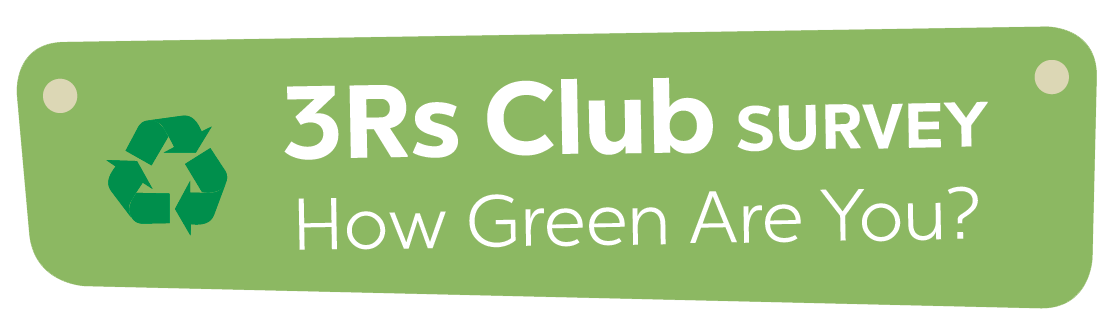 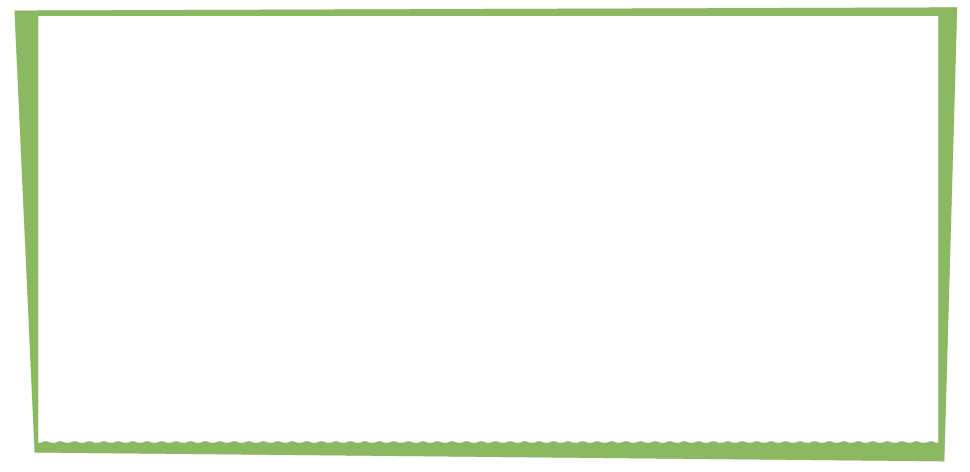 1.
John, you are late. The match _______  ten minutes ago.
A.
B.
C.
A.
B.
C.
A.
B.
C.
throw it away
put the food in a reusable box
wrap the food in a plastic bag
decorate it
use it to keep pencils in
Sometime.
Never.
Always.
wrap the food in paper
2.
If you have a sheet of paper, how often will you write on both sides?
If you bring your lunch to school, you will ______.
3.
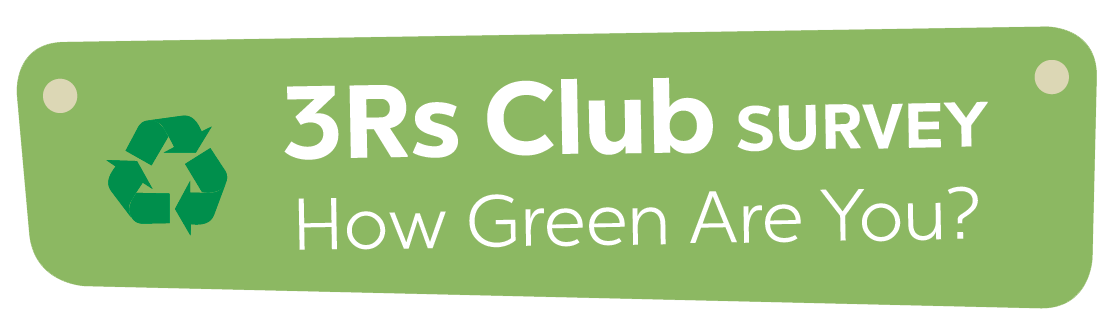 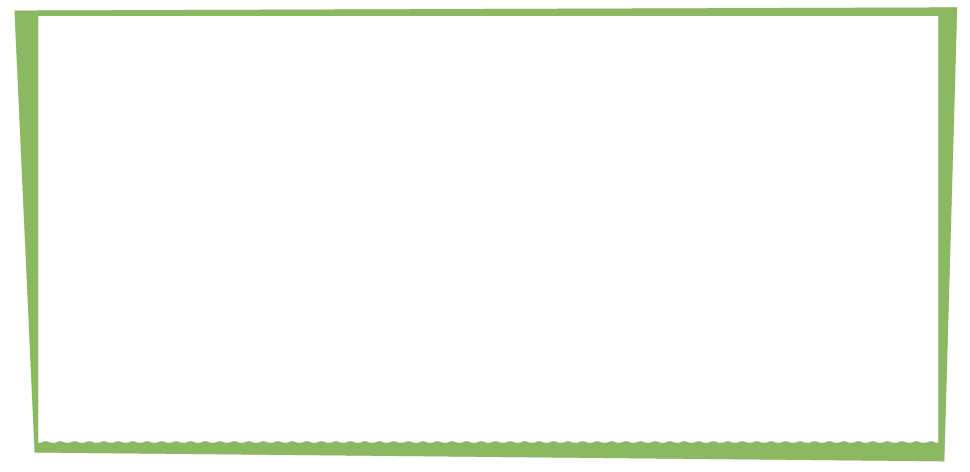 A.
B.
C.
A.
B.
C.
A.
B.
C.
ask your parent to drive you
cycle
go outside and enjoy the breeze
turn on both the fan and the air-conditioner.
Sometime.
Never.
Always.
open the fridge and stand in front of it
walk
5.
4.
If it’s hot in your room, you will _______.
If you have old clothes, how often will you give them to those in need?
If your school is one kilometre from your home, you will _____.
6.
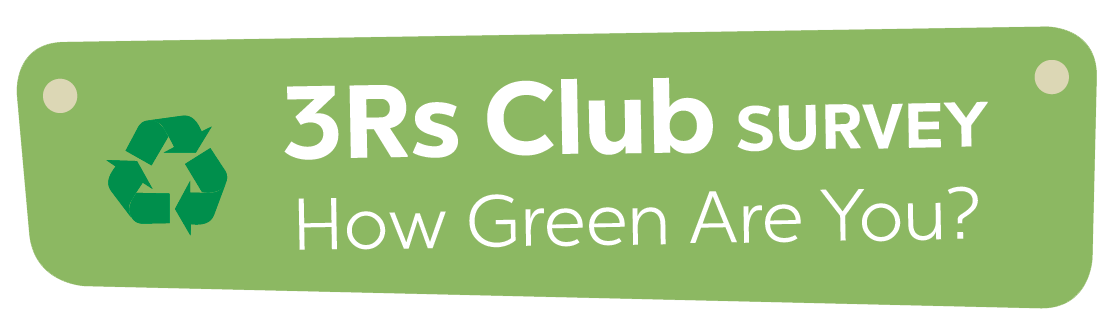 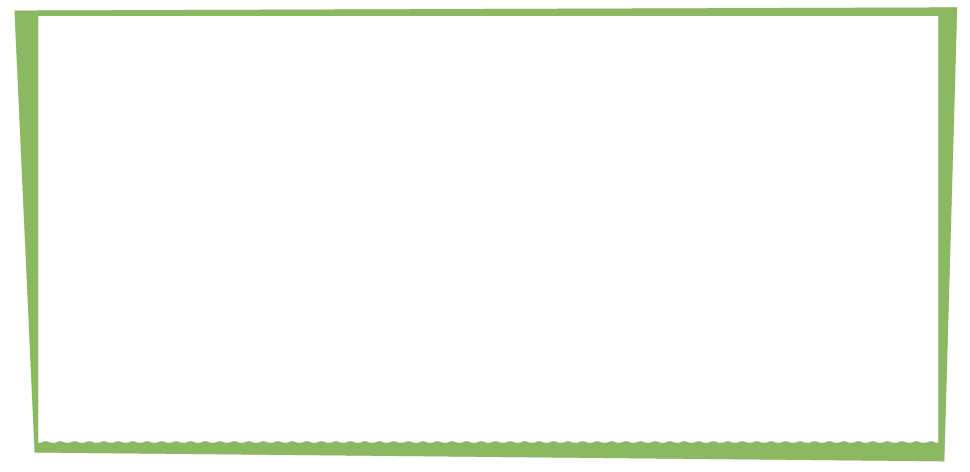 Check your answers with the key on page 57, count the points and see how green you are.
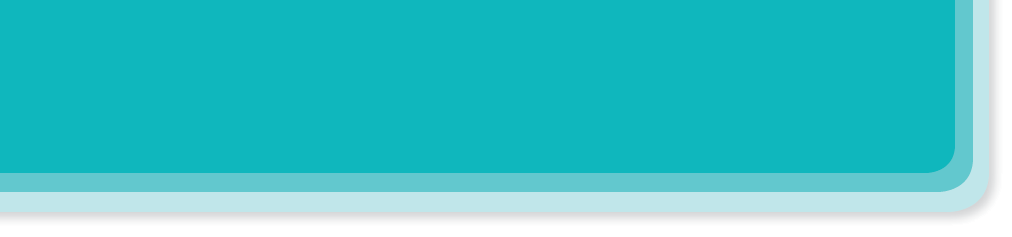 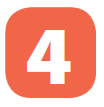 Interview a classmate, using the questions in 3. Compare your answers. How many different answers do you have?
Example:
A: What’s your answer to Question 1?
B: It’s A. What’s your answer?
...
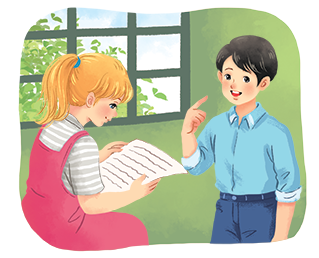 [Speaker Notes: City landmarks phải ở trên mục 3]
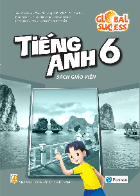 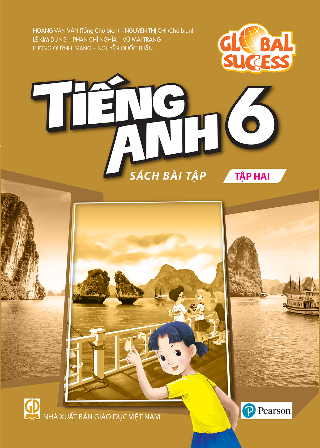 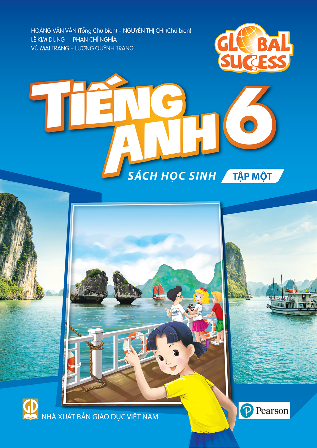 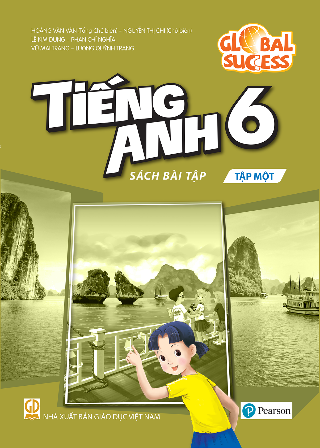 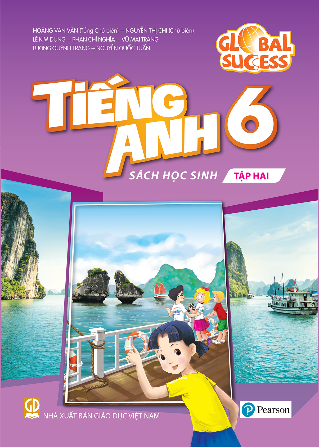 Website: hoclieu.vn
Fanpage: facebook.com/www.tienganhglobalsuccess.vn/